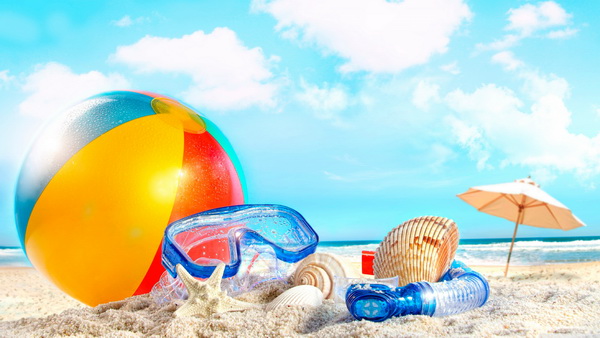 MY SUMMER HOLIDAYS!
Заболотникова К.А.,
учитель английского языка
МБОУ «Лицей №62» г. Кемерово
To travel by car/train/plane/bus/ship
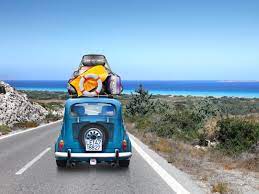 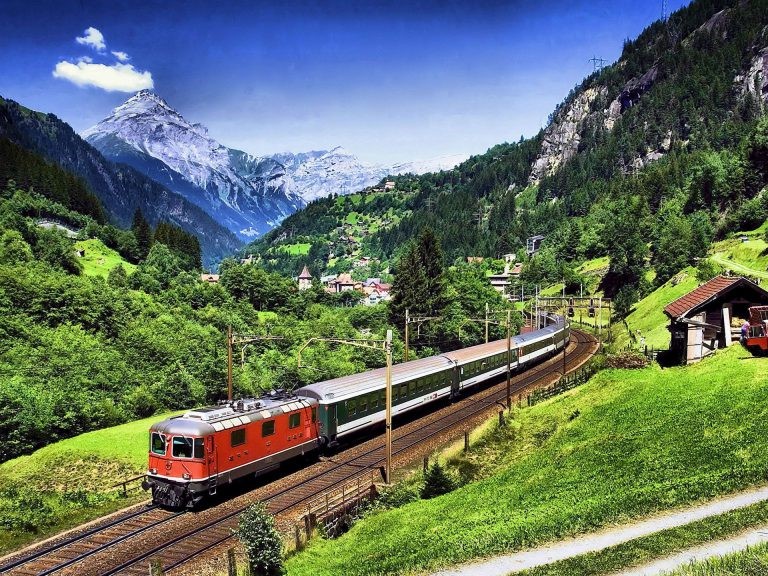 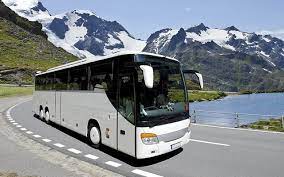 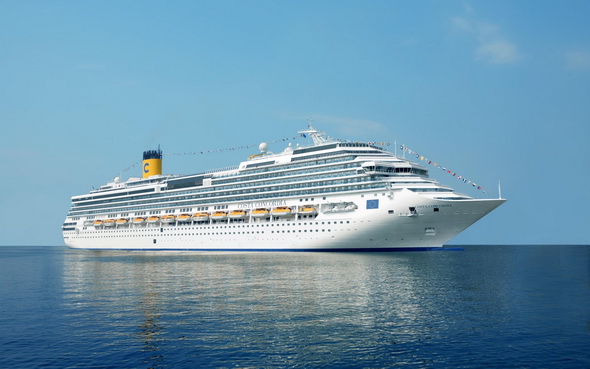 To go to the seaside
To go sunbathing
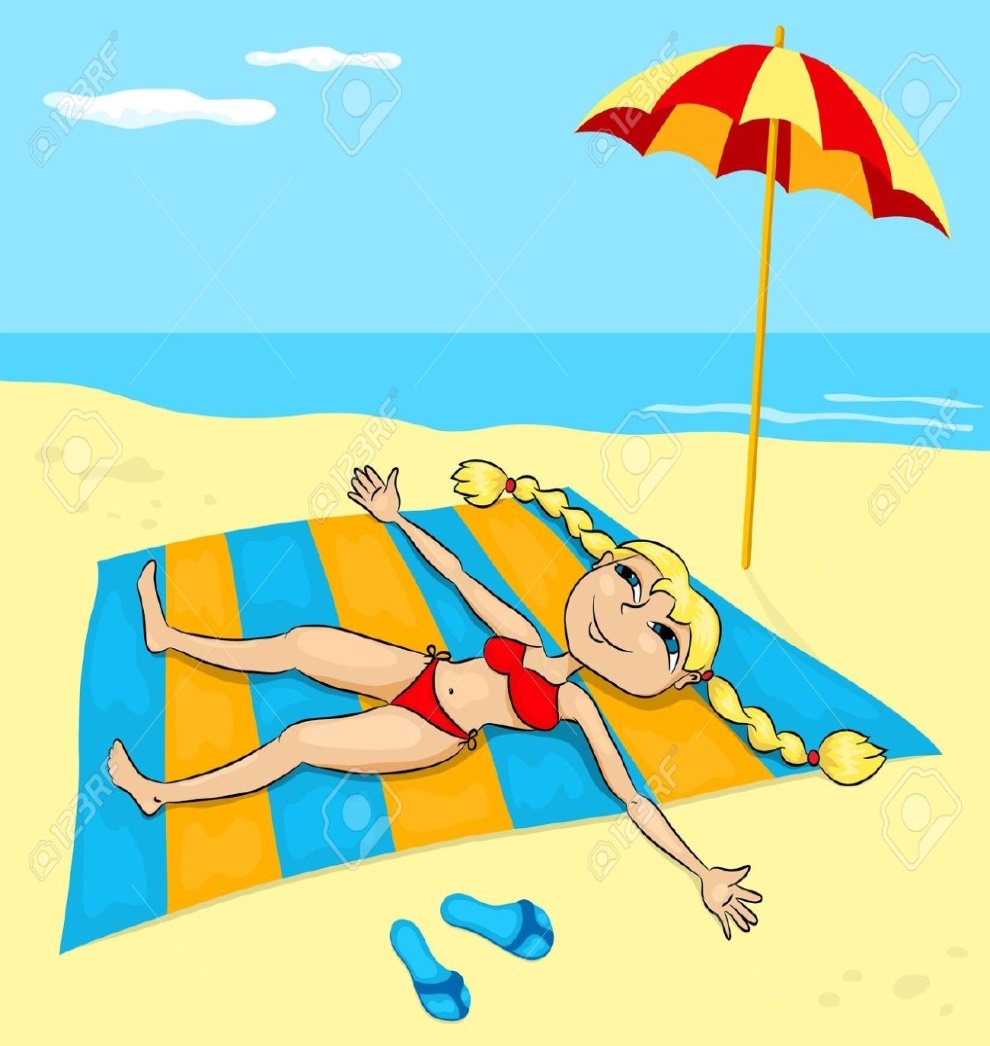 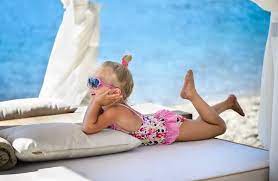 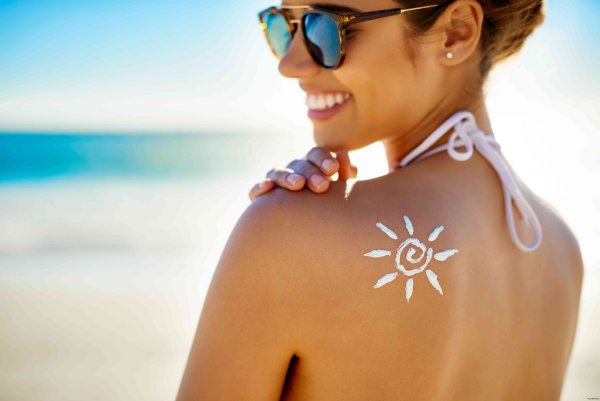 To dive in the sea
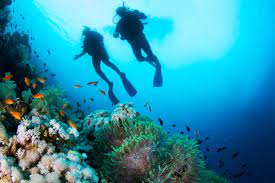 To go fishing
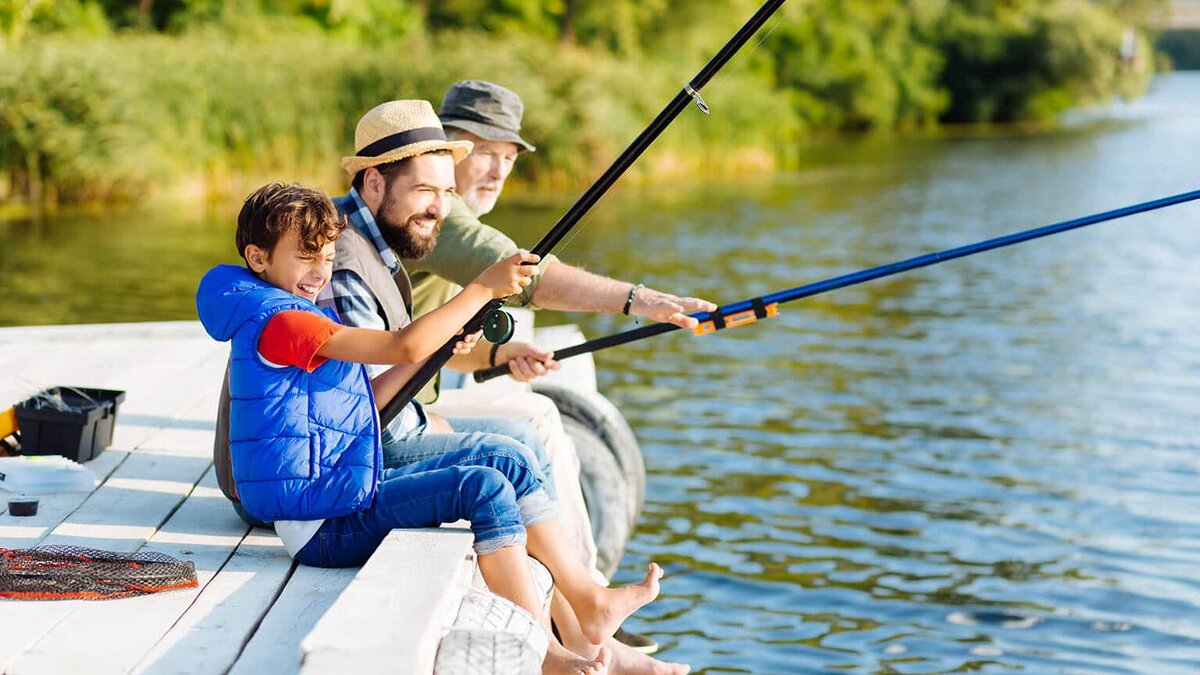 To sleep in a tent
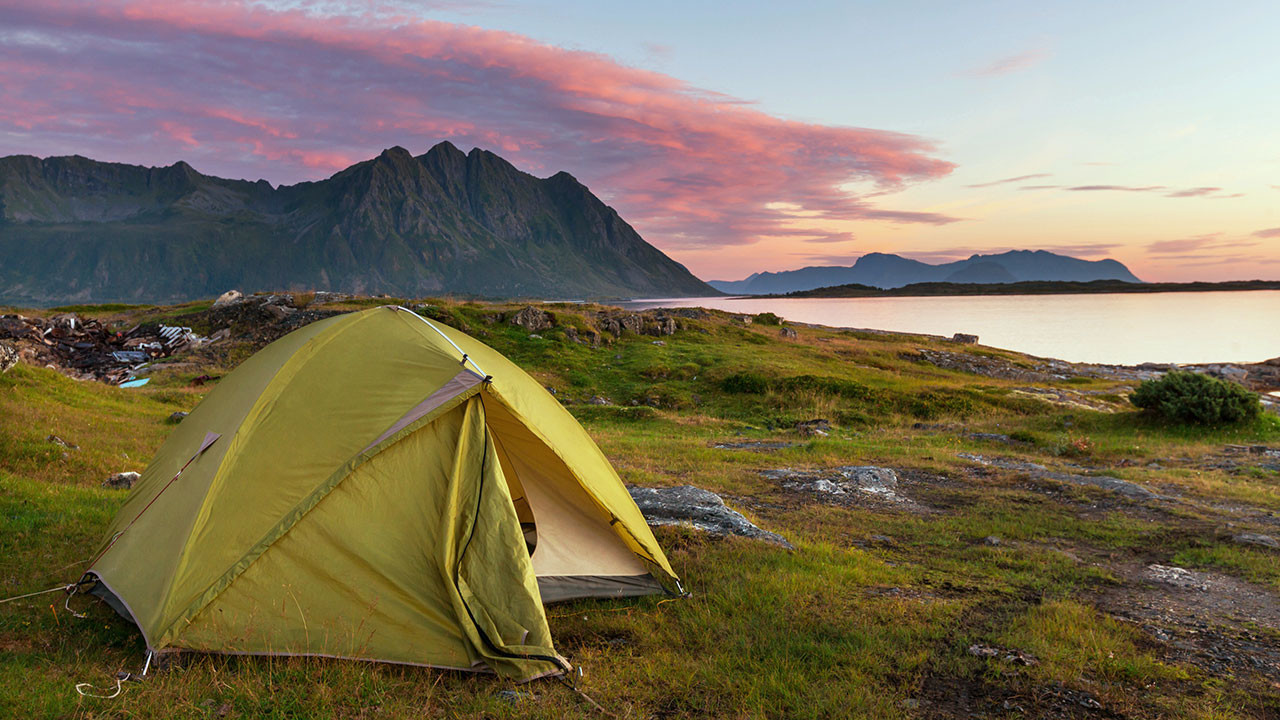 To play sport games
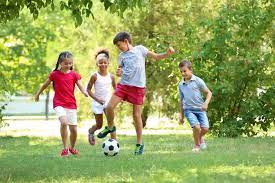 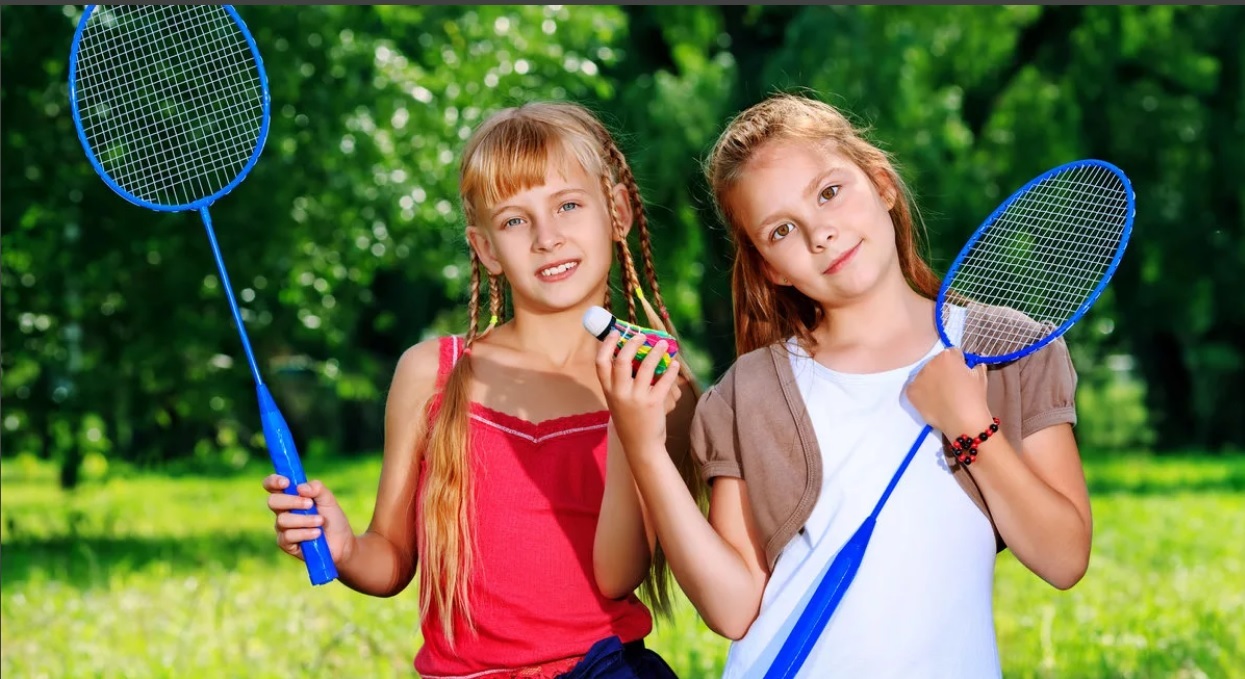 To read books
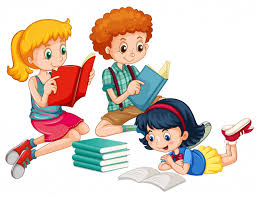 To ride  a bicycle/a horse
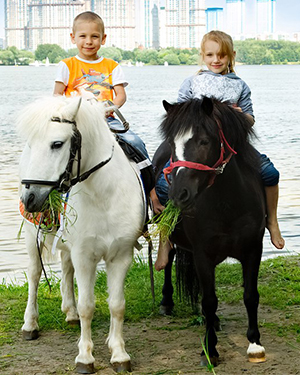 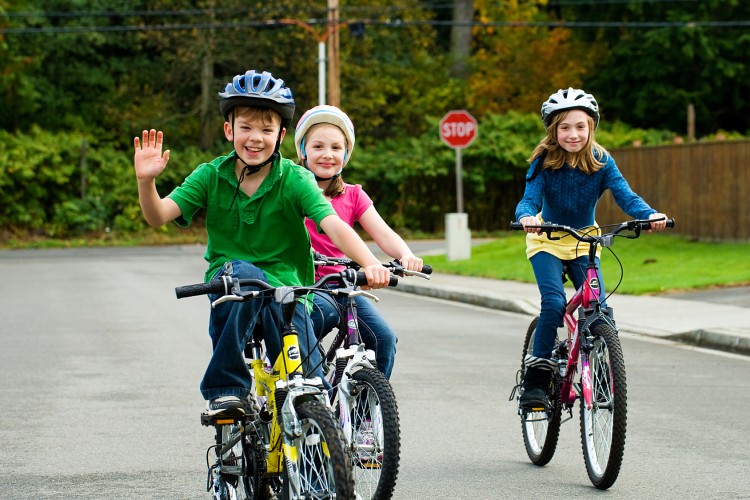 To visit new places
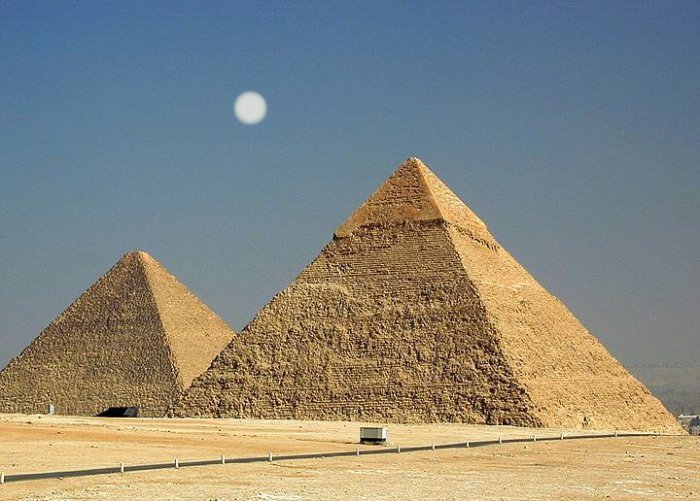 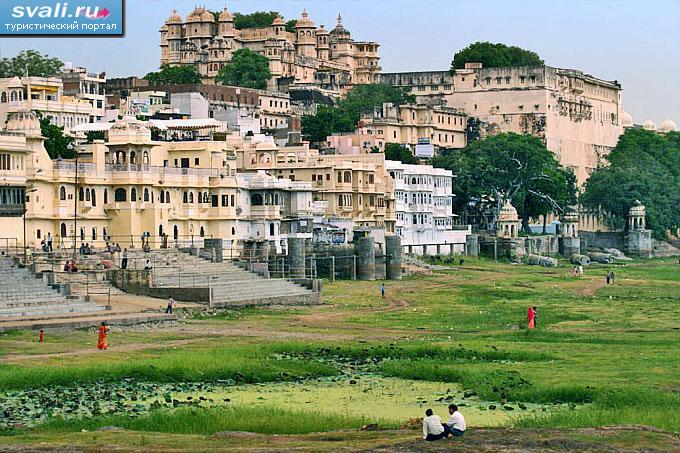 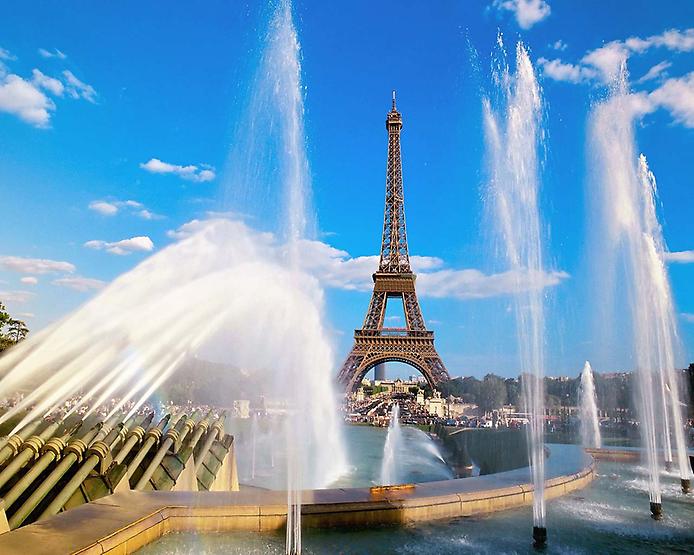 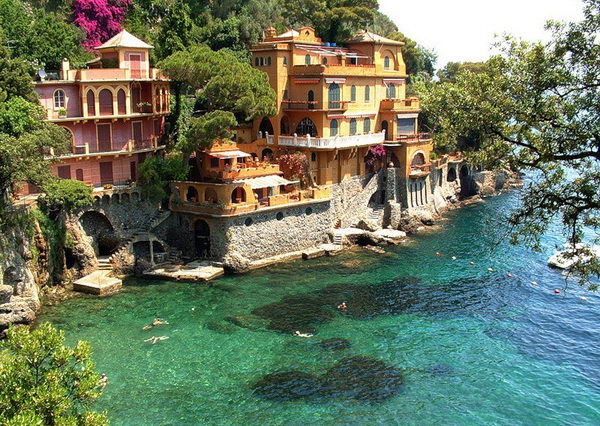 To climb mountains
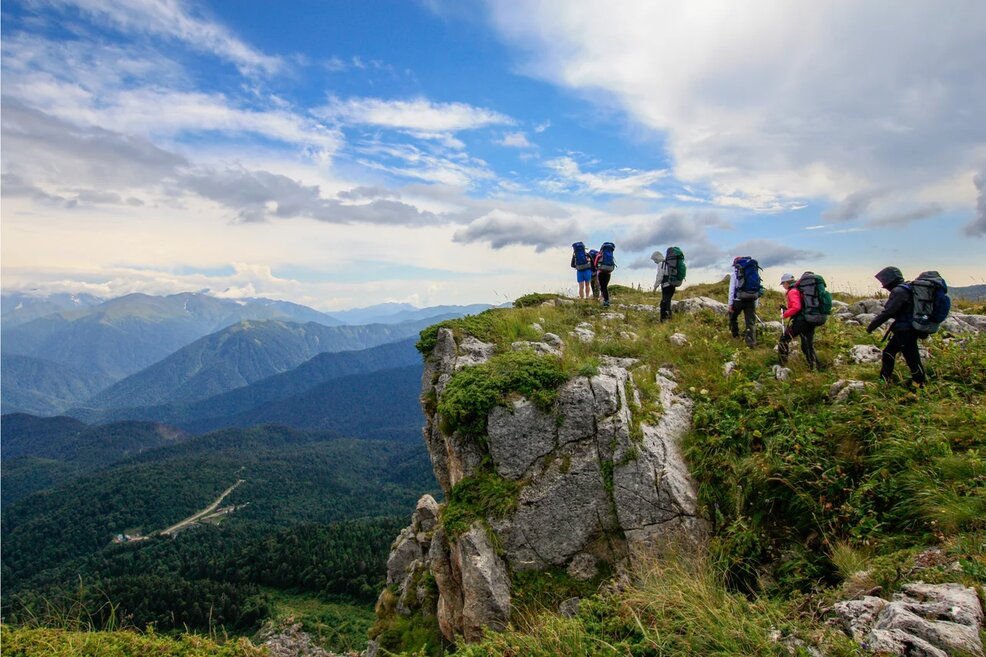 To go to the cinema /to the theatre
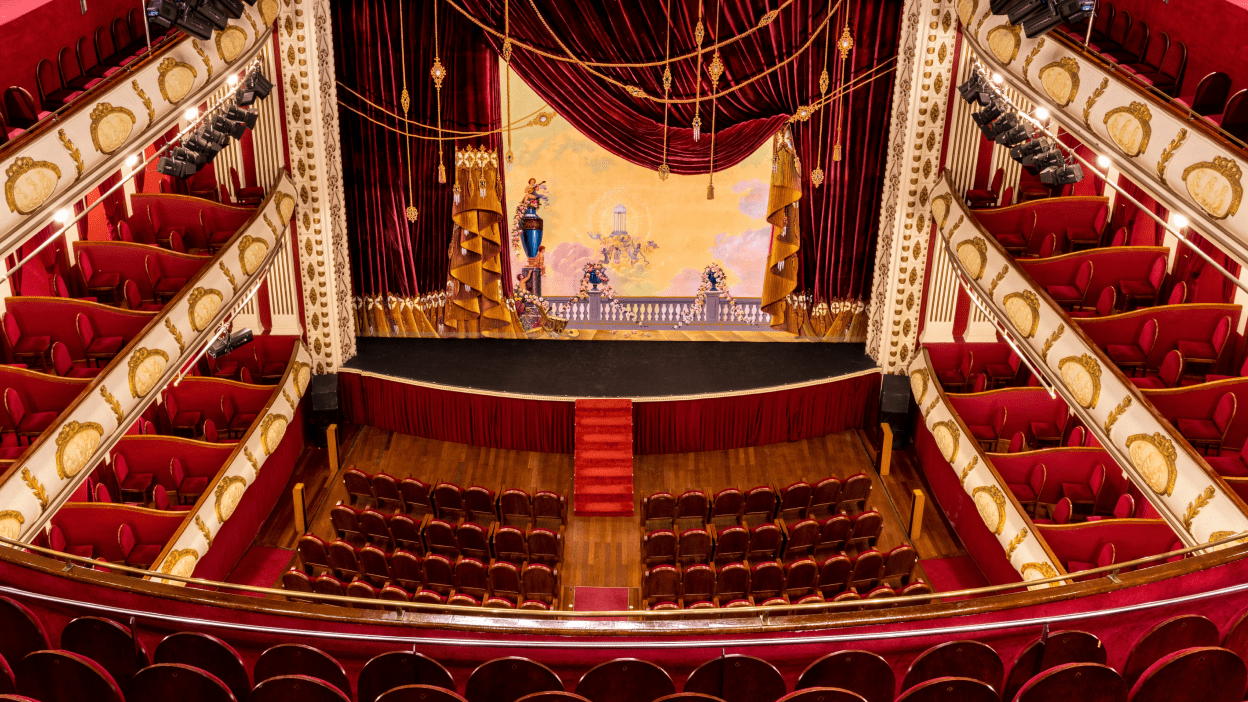 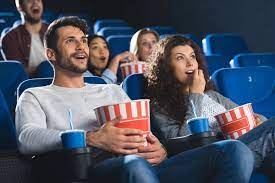 To watch TV
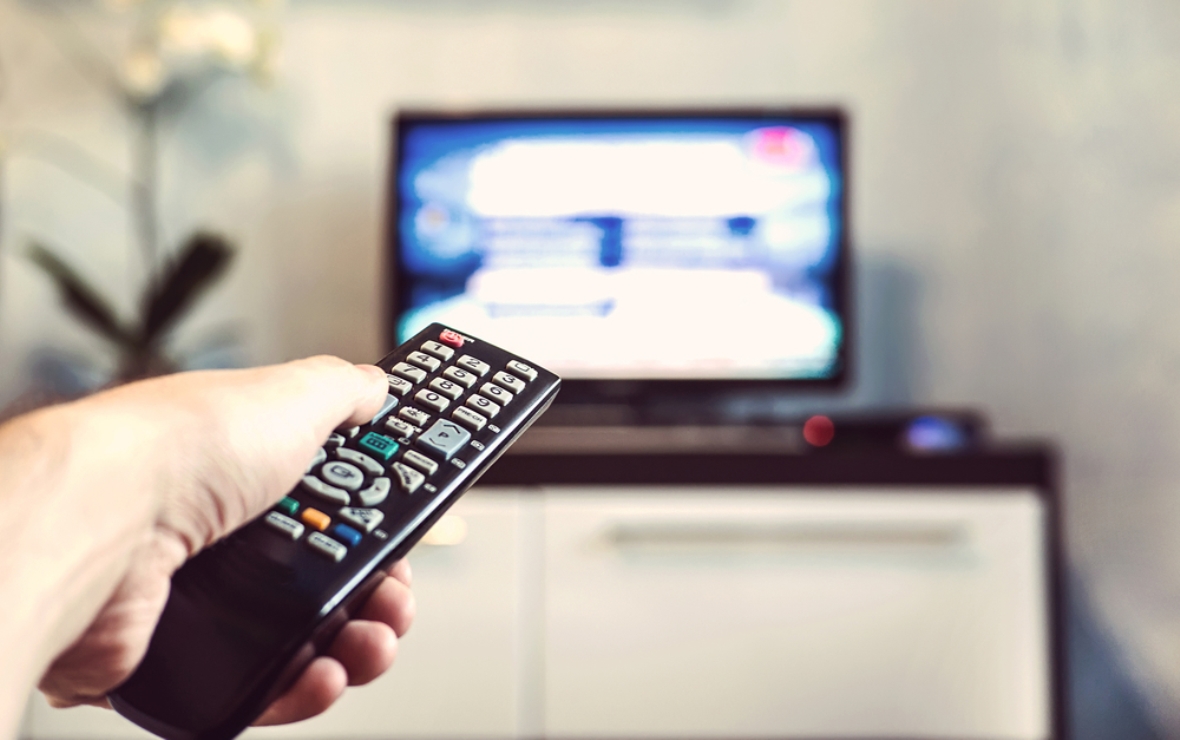 exciting
useful
wonderful
nice
dull
quiet
pleasant
funny
My holidays were
amazing
marvelous
boring
cool
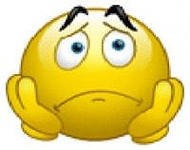 unforgettable
interesting
adventurous
super
terrible
remarkable
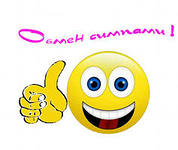 magnificent
Put the sentences in the correct order to make the conversation 
 Kelly: How do get there?
Meg: I like to swim in the sea and go fishing.
 Meg: We always go to the seaside by train.
Kelly: Meg, why do you like summer holidays?
Meg: I like summer holidays because I can go to the seaside with my brother.
Kelly: What do you usually do at the seaside?
      
Make up your own sentences  
I go fishing                                                                    in summer
We go to the seaside                                                  in the sea
I like to swim                                                                at the seaside
I spend my holidays                                                    by car
I like to sunbathe                                                        in the country